Utilization of Medication for Opioid Use Disorder Treatment During Hospitalization at Six New York City Public Hospitals with an Addiction Consultation Service
Carla King, MPH, PhD Student 
NYU Grossman School of Medicine
November 10, 2022
[Speaker Notes: Carla King, MPH, NYU Grossman School of Medicine and NYC Health + Hospitals; 
Medha Mazumdar, MS, NYU Grossman School of Medicine; 
Noa Appleton, MPH, NYU Grossman School of Medicine; 
Jasmine Fernando, MPharm, NYU Grossman School of Medicine; 
Johanna Dolle, MPA, NYC Health + Hospitals; 
Caroline Cooke, MPH, NYC Health + Hospitals; 
Roopa Kalyanaraman Marcello, MPH, NYC Health + Hospitals; 
Charles T. Barron, MD, NYC Health + Hospitals; 
Jennifer McNeely, MD, MS, NYU Grossman School of Medicine;]
Disclosures
No conflicts of interest
2
Division Name or Footer
Medications for Opioid Use Disorder prevent poor outcomes in hospital
Prevent withdrawal
Premature discharge
Increase post-discharge engagement
3
[Speaker Notes: - Heavy burden of OUD among hospital patients
- Essential component of medical and addictions care]
Consult for Addiction Care and Treatment in Hospital (CATCH)
Multidisciplinary addiction consultation service
Medical providers (MDs, NPs)
Social workers, addiction counselors, mental health counselors
Peers with lived experience

Improve care for hospital patients with substance use disorder
Prioritize initiation/continuation of MOUD
4
[Speaker Notes: Implemented at 6 NYC public hospitals since 2018
Evaluation and treatment for patients who use substances]
Objectives
1. Who received MOUD?2. Are there areas of improvement in MOUD utilization?
5
Case Definition
Inpatient admissions with opioid-related problem list diagnosis
n=3532
Length of stay <1 day 
n=187
Non-CATCH departments 
n=44
Final sample
n=3301
No MOUD
MOUD
6
[Speaker Notes: During first year of CATCH program at each hospital
MOUD = at least 1 inpatient order of buprenorphine, methadone, or naltrexone]
Who received MOUD?
7
[Speaker Notes: 96.3% have OUD/dependency on problem list
3.7% OUD poisoning]
Across all hospitals, 54% received MOUD
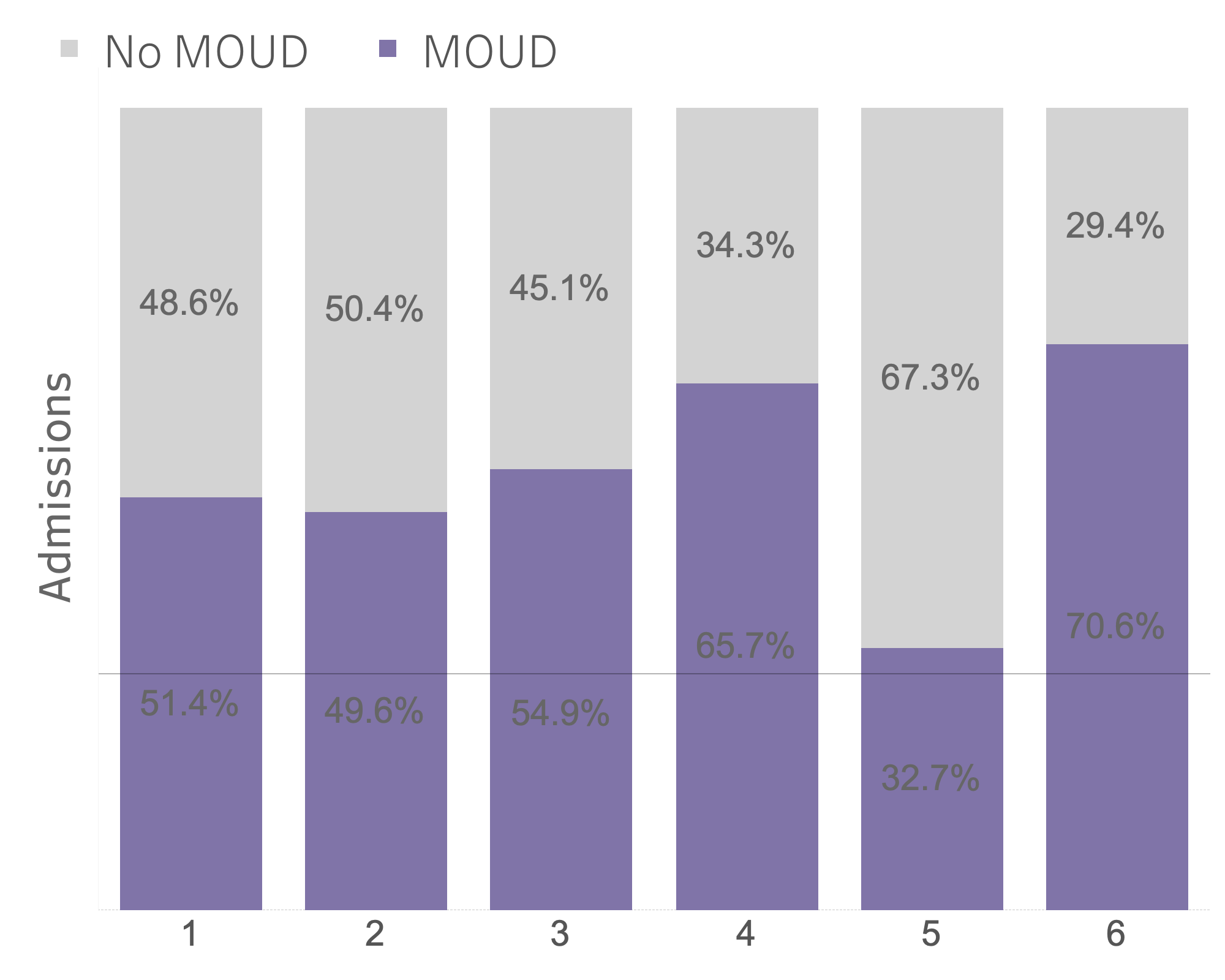 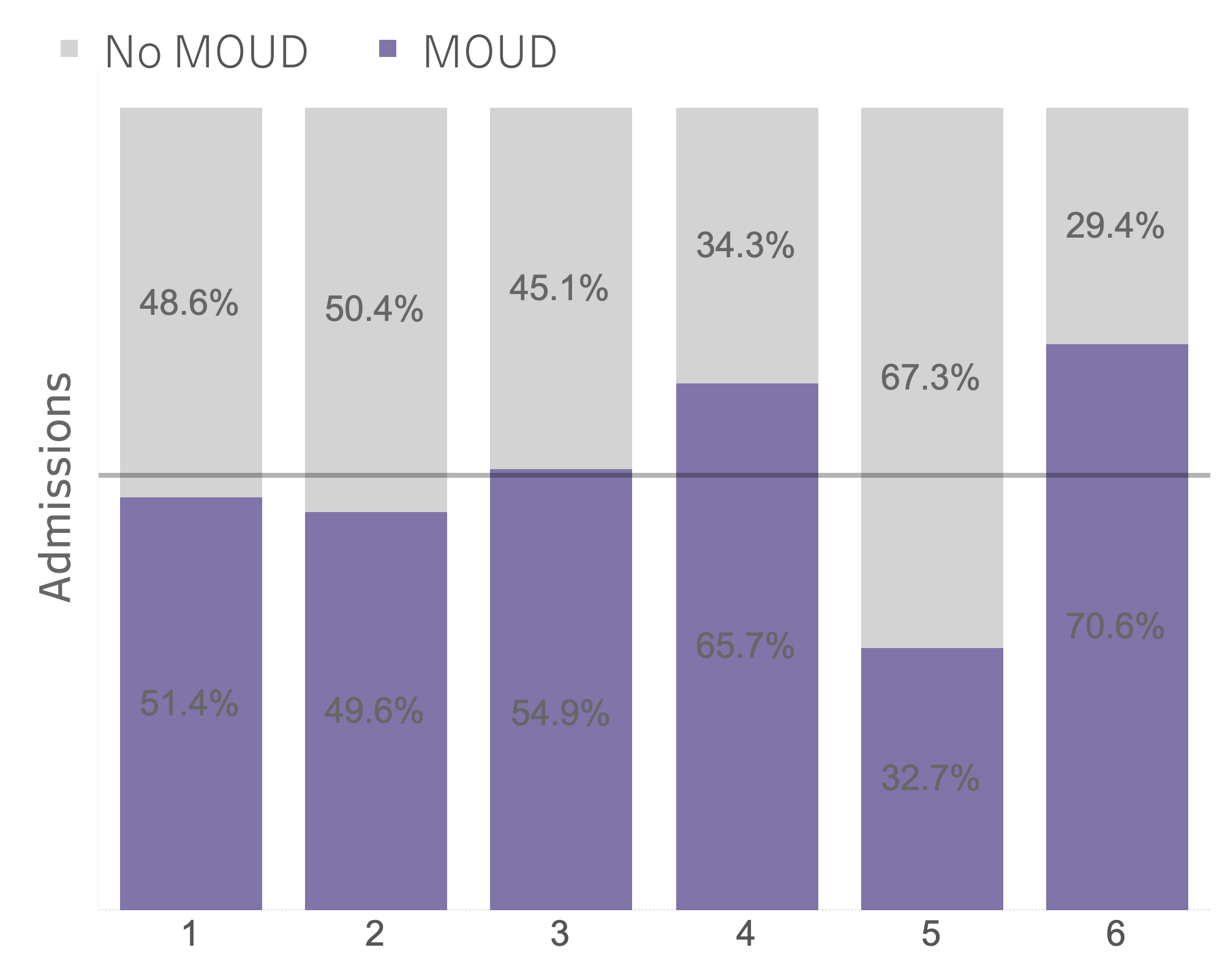 66%
51%
33%
71%
50%
55%
P<0.001
8
[Speaker Notes: -All patients, irrespective of CATCH consult; 54.2% received MOUD
	-Majority of MOUD was methadone (77%), 22% bupe

-CATCH consults also varied across hospitals
	- ranging from 33% of patients to 58% of patients
-Hospital 5 -fewest consults, also least patients with MOUD]
75% of patients with CATCH Consult received MOUD
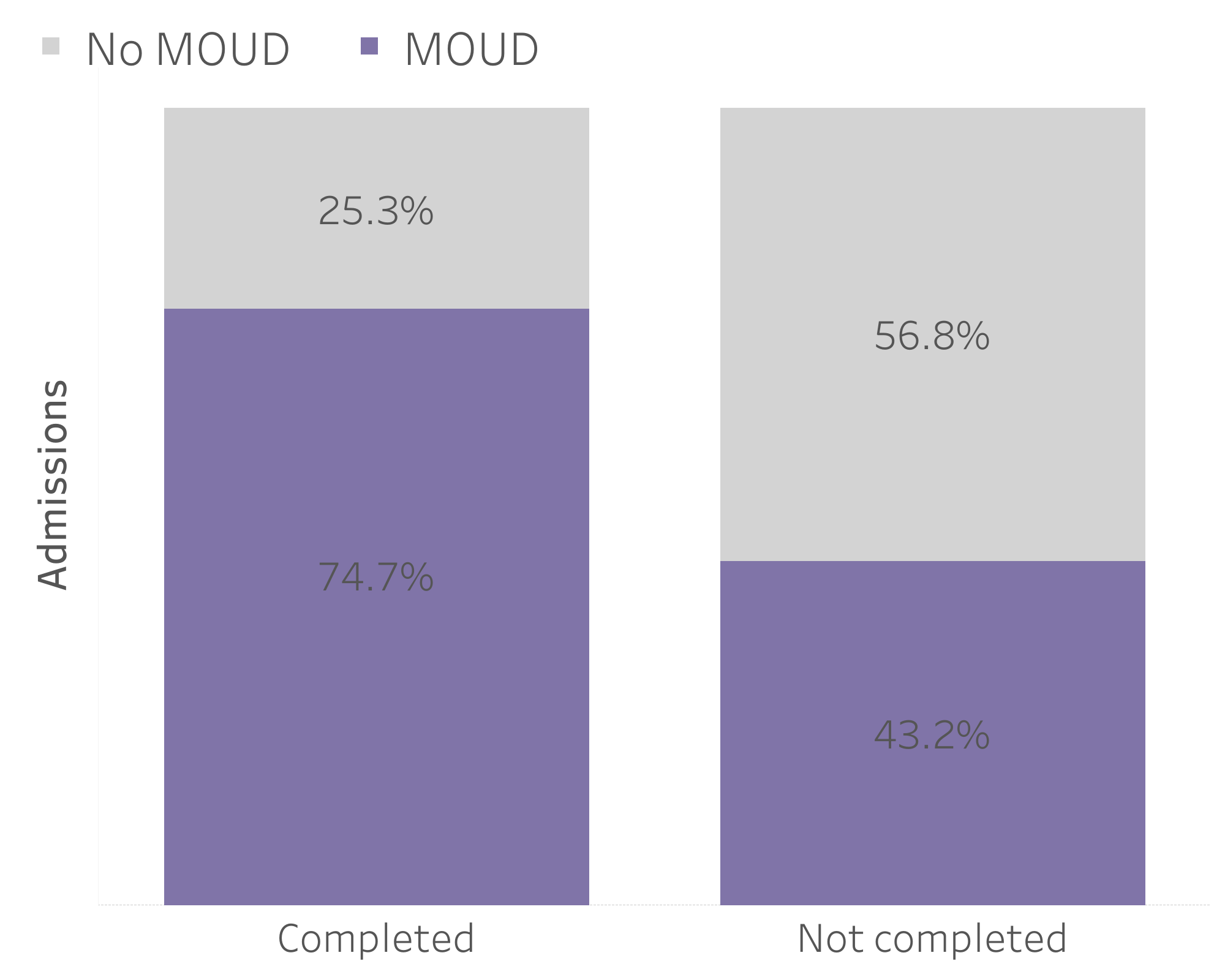 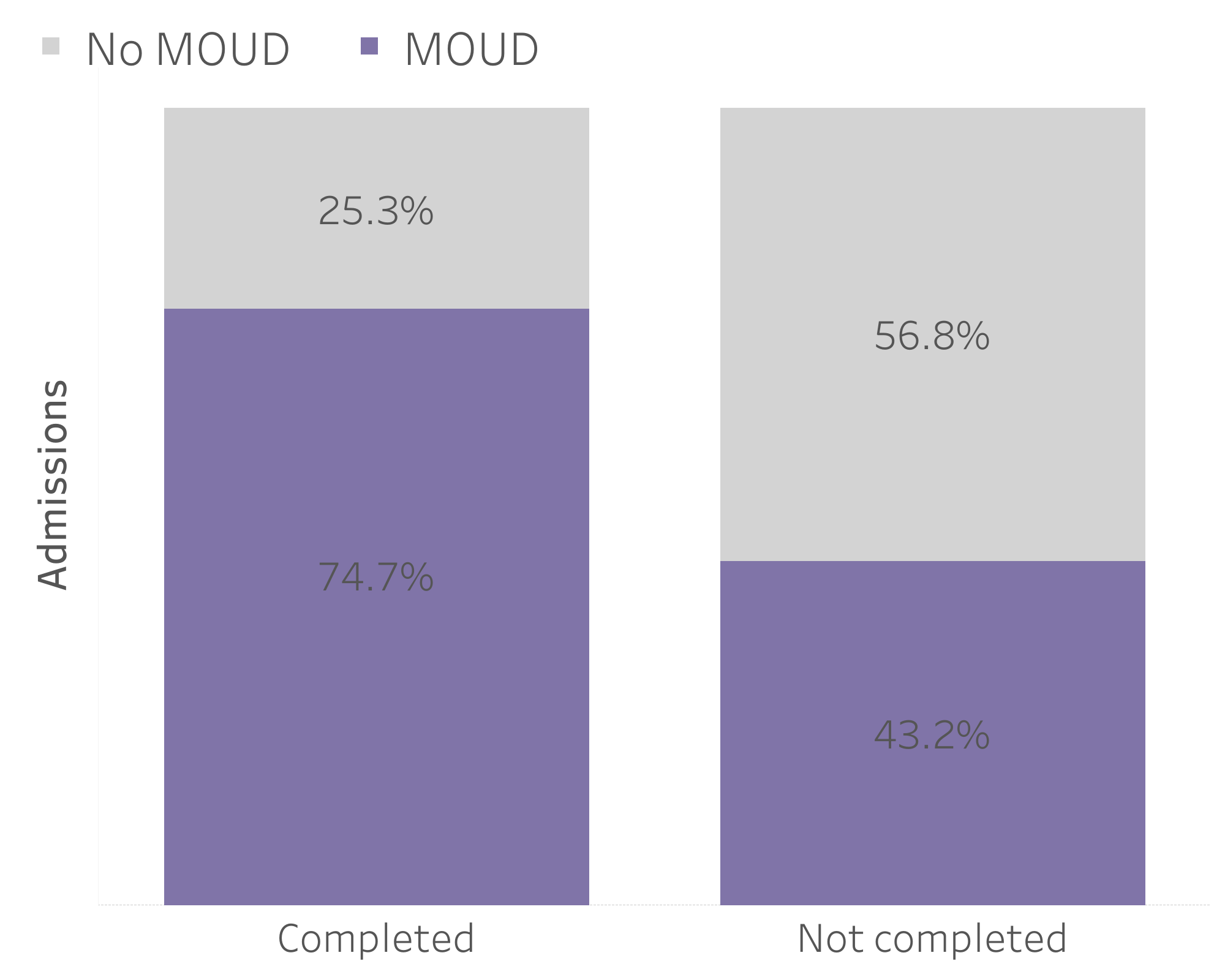 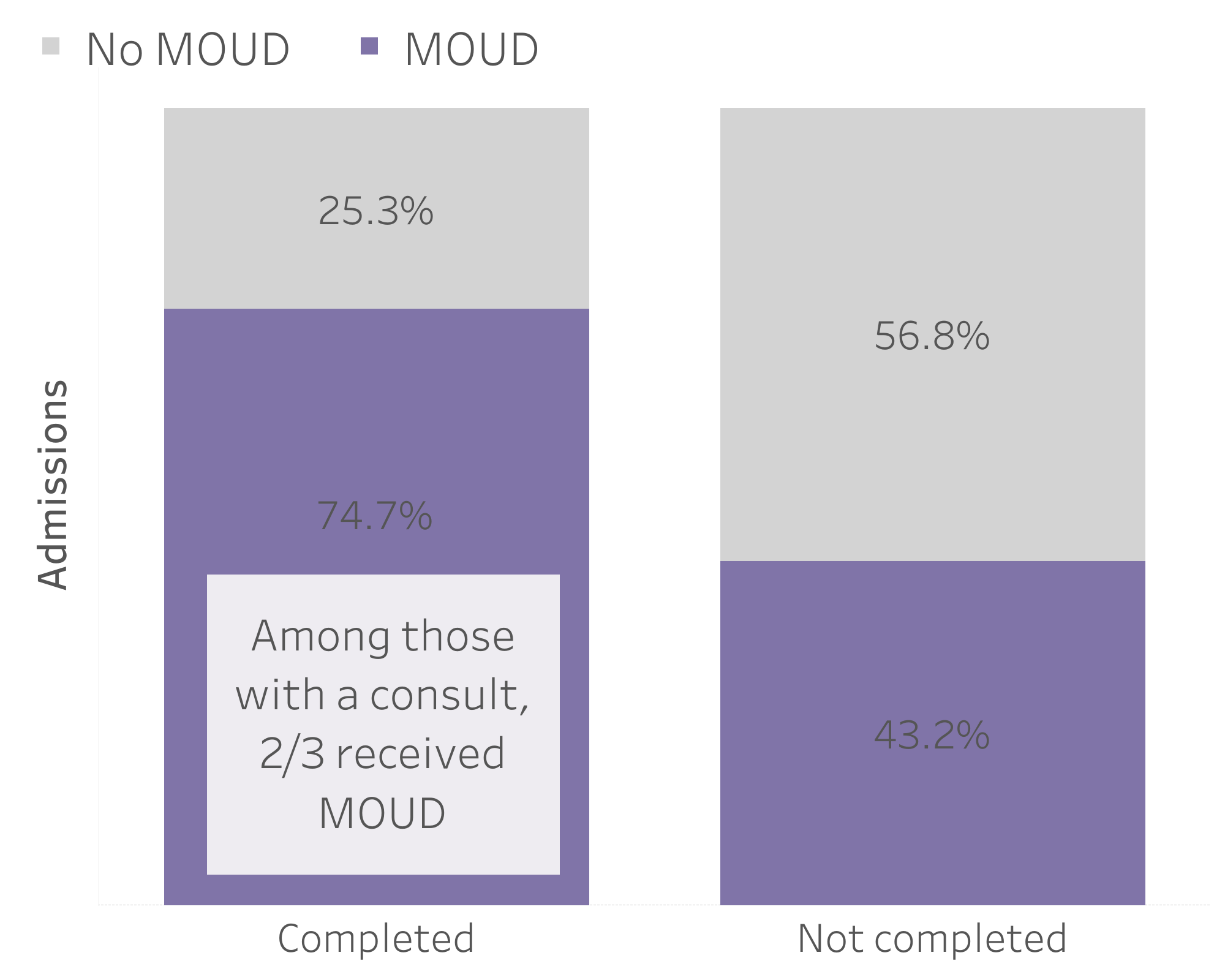 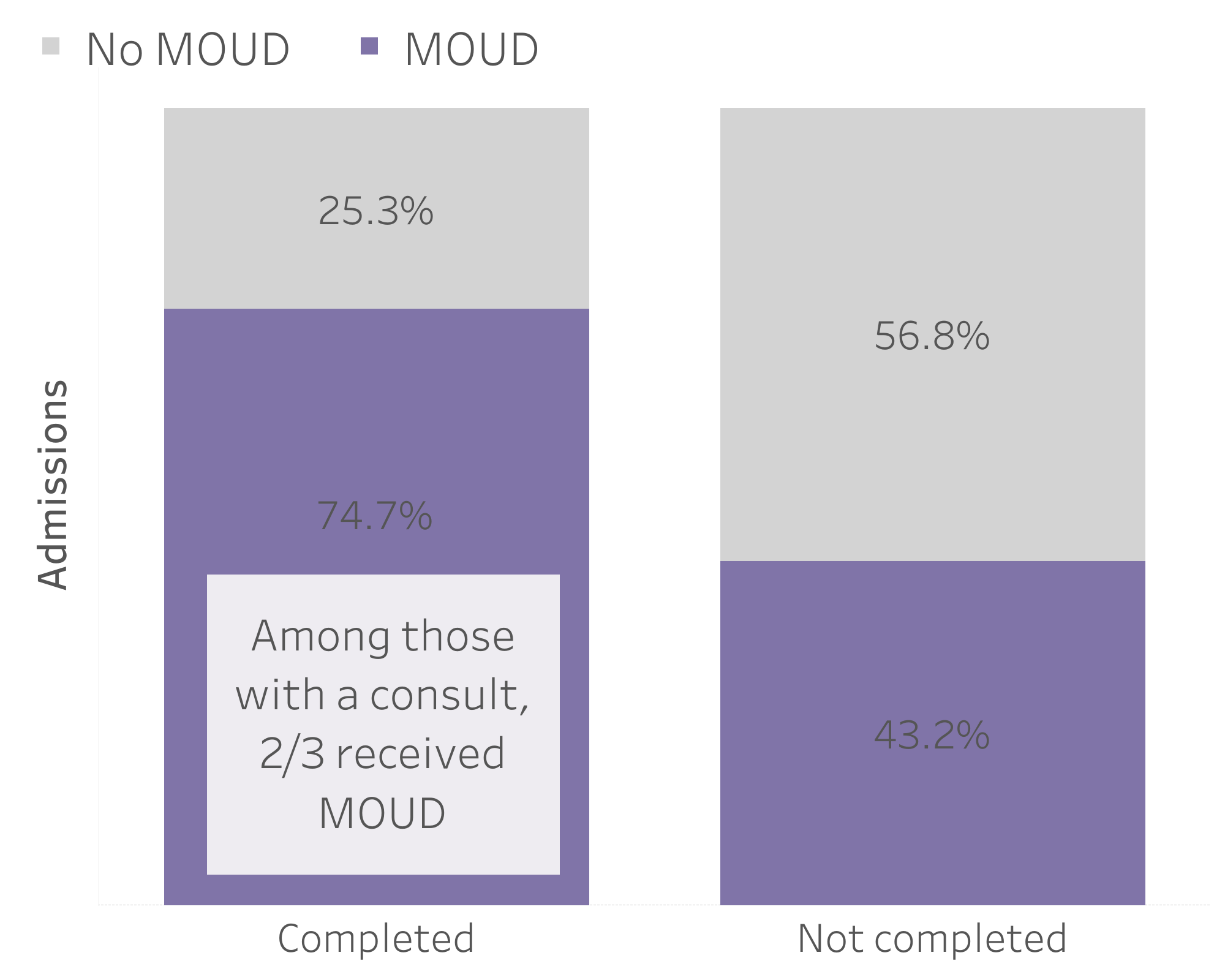 P<0.001
9
Limitations
Problem list does not differentiate between active and historical diagnoses
Those with a CATCH consult may be more likely to have an active OUD diagnosis (and therefore require MOUD)

MOUD defined as 1 or more doses
No measure of appropriate dose, duration

Ethnicity data is inaccurate/not captured
No comparison between Hispanic/Latinx
10
Key Take-Aways
Addiction consultation services (ACS) may increase MOUD uptake among patients admitted with opioid-related diagnoses

MOUD treatment may still vary across hospital, despite presence of ACS

System-level and provider-level barriers need to be explored and addressed
11
[Speaker Notes: Addiction consultation services may increase MOUD uptake among patients admitted with opioid-related diagnoses

MOUD treatment may still vary across hospital
	- especially if an addiction consult isn’t completed for that patient

System-level and provider-level barriers need to be explored and addressed –goal to understand how decision to order consult, MOUD etc. is made
	- among med/surg providers who call the ACS
	- among CATCH providers]
Acknowledgements
Medha Mazumdar, MS, NYU Grossman School of Medicine 
Noa Appleton, MPH, NYU Grossman School of Medicine
Jasmine Fernando, MPharm, NYU Grossman School of Medicine 
Johanna Dolle, MPA, NYC Health + Hospitals 
Caroline Cooke, MPH, NYC Health + Hospitals 
Roopa Kalyanaraman Marcello, MPH, NYC Health + Hospitals
Charles T. Barron, MD, NYC Health + Hospitals 
Jennifer McNeely, MD, MS, NYU Grossman School of Medicine
NYC Health + Hospitals CATCH teams

Funder –NIH/NIDA R01DA045669
12